1.4.6. Расход энергии
Расход энергии за цикл Ац (кВт∙ч) транспортной машины определяют по потребляемой мощности за каждый период транспортного цикла, т. е.

где N1, N2, …, Nn — мощность, потребляемая транспортной машиной в течение составляющих времени цикла Тц (ч) соответственно t1, t2, …, tn.
Сопоставление расхода энергии различных видов транспортных машин производится по удельным показателям — расходу энергии, отнесенному к массе Gгр (т) перевезенного груза (а’ = Aц/Gгр, кВт∙ч/т), или к массе груза и расстоянию транспортирования
(а’’ = Aц/(GгрL), кВт∙ч/ткм).
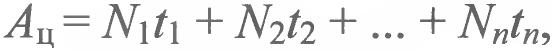